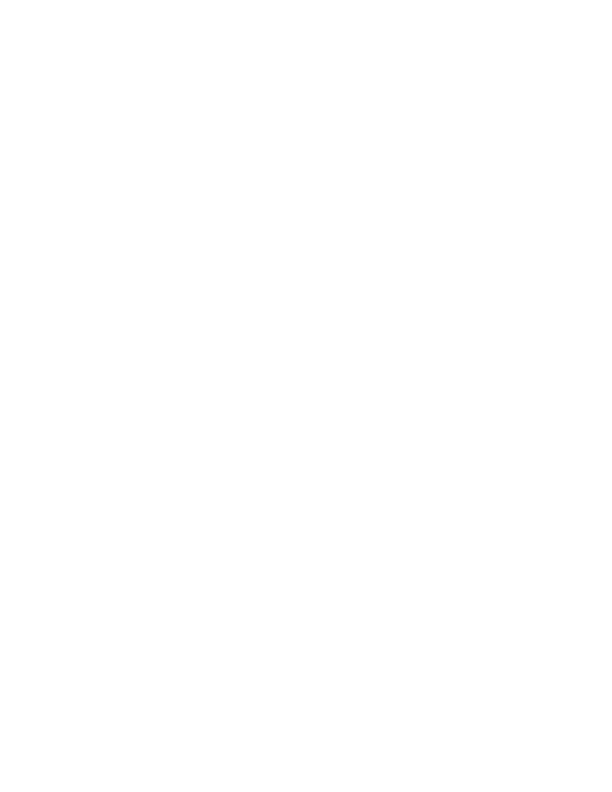 A Tour of Silex and Symfony Components
Robert Parker
@yamiko_ninja
Wait… Not Drupal?
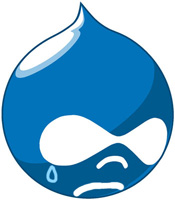 Self Introduction
PHP Developer since 2012
HTML and JavaScript Since 2010
Full Stack Developer at Dorey Design Group
Learning about the Symfony2 framework and loving it
Created my blog and a few websites for friends with Silex
Aspiring game developer
What is Symfony?
Symfony is a collection of standalone components that can be tied together or used with any PHP project
Each component focuses on one common web application problem
The Symfony framework ties all the components together with some sensible defaults
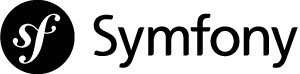 What’s so Great About That?
You can write framework agnostic code
Decoupled objects that use dependency injection are great for unit testing
The HTTP Kernel is event driven and RESTful
Easier for new developers to learn because it uses modern object oriented programming practices
Don’t reinvent the wheel
Components Used in Drupal
CSS Selector
Dependency Injection
Serializer
Validator
YAML
Twig
Class Loader
HTTP Foundation
Routing
Event Dispatcher
HTTP Kernel
I’m Covering
Silex
YAML
Serializer
Twig
Console
Silex
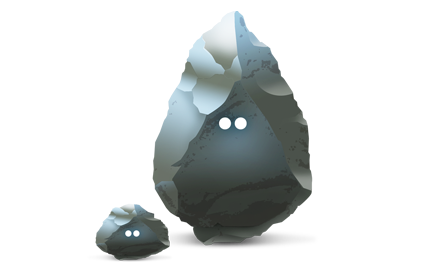 The PHP micro-framework based on Symfony2 Components
What is Silex?
Silex is a micro framework built with Symfony components
It is lightweight and easy to use
Perfect for RESTful application back ends
It’s a great way to learn and use Symfony components without the complexity of Drupal or Symfony
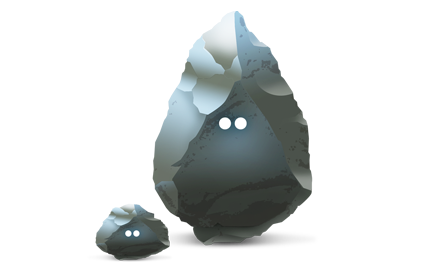 Install
{ 
    "require": { 
        "silex/silex": "~1.1" 
    } 
}

composer install
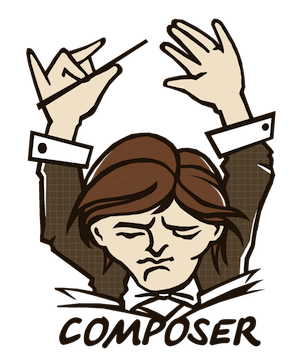 .htaccess
# htaccess
<IfModule mod_rewrite.c> 
    Options –MultiViews    RewriteEngine On    RewriteCond %{REQUEST_FILENAME} !-f    RewriteRule ^ index.php [QSA,L] </IfModule>

# Or If you have apache > 2.2.16
FallbackResource /index.php
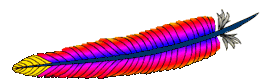 For nginx, IIS, and PHP 5.4 go to http://silex.sensiolabs.org/doc/web_servers.html for more information
Creating your app
<?php 
require 'vendor/autoload.php'; 

use Silex\Application; 

$app = new Application(); 

$app->run();
RESTful Routing
$app->get('route', function(){ /* GET request */ }}); 

$app->post('route', function(){ /* POST request */ }}); 

$app->put('route', function(){ /* PUT request */ }}); 

$app->delete('route', function(){ /* DELETE request */ }}); 

$app->match('route', function(){ /* ALL request */ }});
Hello Silex
$app->get('/', function(){ 
    return '<h1>Hello Silex</h1>'; 
});
Capture Values
$app->get('/hello/{name}', function($name){ 
    return '<h1>Hello ' . $app->escape($name) . 'Silex</h1>'; 
});
Assert Captured Values
$app->get('/hello/{name}', function($name){ 
    return '<h1>Hello ' . $app->escape($name) . 'Silex</h1>'; 
})
    ->assert('name', '[a-zA-Z]+');
Convert
$app->get('/user/{id}', function($name){ 
    // do stuff with the decrypted id
})->convert(‘id', function($name){ 
        $iv_size = mcrypt_get_iv_size(
            MCRYPT_BLOWFISH, 
            MCRYPT_MODE_ECB
        ); 
        $iv = mcrypt_create_iv($iv_size, MCRYPT_RAND); 
        return mcrypt_decrypt(
            MCRYPT_BLOWFISH, 
            $app['encryption_key'], 
            $id, 
            MCRYPT_MODE_ECB, 
            $iv
        );
    });
Binding Routes
$app->get('/hello/{name}', function($name){ 
    return '<h1>Hello ' . $app->escape($name) . 'Silex</h1>'; 
})
    ->bind('hello_name') 
    ->assert('name', '[a-zA-Z]+');

// generate url to /hello/Silex 
// requires the url generator service provider
$app['url_generator']->generate('hello', array('name' => 'Silex'));
Map Routes to Methods
use Silex\Application; 
use Symfony\Component\HttpFoundation\Request; 

namespace Demo 

class Hello { 
    public function name(Request $request, Application $app, $name) {
        // ... 
    } 
}

$app->get('/hello/{name}', 'Demo\\Hello::name');
Configuring and Extending Silex
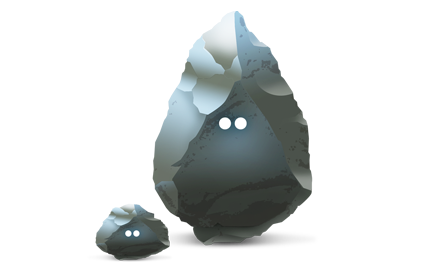 Configuration
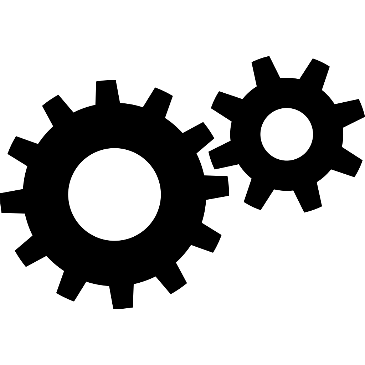 The application class is an extension of Pimple. Pimple is a dependency injection container. The container acts like an array that stores configuration and services.
$app['config'] = 'value';
Configuration
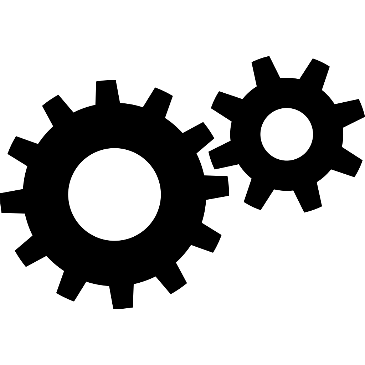 The constructor takes an array of configuration settings.  You can define a bunch of your settings in one place for maintainability and readability.
$configuration = array( 
    'debug' => true, 
); 

$app = new Application($configuration);
Service Providers
A service is an object that can perform a specific task

A service provider will register and configure a service to the application

It prevents tightly coupling the application with the service and allows you to use Dependency Injection instead of Service Location
Service Providers for Silex
Twig
URL Generator
Session
Validator
Form
HTTP Cache
HTTP Fragments
Security
Remember Me
Swiftmailer
Monolog
Translation
Serializer
Doctrine
They are not included in Silex and need to be installed with composer before you can use them.
Installing Service Providers
$app->register(new Silex\Provider\SwiftmailerServiceProvider());
Configuring Service Providers
$app['swiftmailer.options'] = array( 
    'host' => 'host', 
    'port' => '25', 
    'username' => 'username', 
    'password' => 'password', 
    'encryption' => null, 
    'auth_mode' => null,
); 

$app->register(new Silex\Provider\SwiftmailerServiceProvider());
Configuring Service Providers
You can also pass the configuration to the service provider constructor and it will set the values for you. You can still access and change the configuration with the $app class.
$app->register(new Silex\Provider\SwiftmailerServiceProvider(array(
    'host' => 'host', 
    'port' => '25', 
    'username' => 'username', 
    'password' => 'password', 
    'encryption' => null, 
    'auth_mode' => null,
)));
Make Your Own
namespace Sample; 

use Silex\Application; 
use Silex\ServiceProviderInterface; 
use Symfony\Component\Yaml\Parser; 

class YamlServiceProvider implements ServiceProviderInterface {
    
    public function register(Application $app) { 
        $app[‘sample'] = $app->protect(function ($name) use ($app) {
            $parser = new parser();
            return $parser;
        }); 
    } 
    
    public function boot(Application $app) { } 
}
Organizing Silex
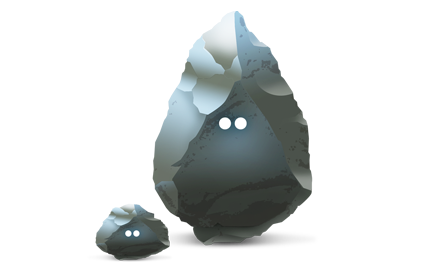 The PHP micro-framework based on Symfony2 Components
Move Configuration to YAML
use Demo\App; 
use Symfony\Component\Yaml\Parser; 

$parser = new Parser(); 
$yaml = file_get_contents( __DIR__ . '/../config.yml'); 
$config = $parser->parse($yaml); 
$app = new App($config); 
// ... 
$app->run();
Group Controllers  with the Controller Factory
$blog = $app['controllers_factory']; 

$blog->get('/', function () { 
    return 'Blog home page'; 
}); 
$blog->get('/learning-silex', function () { 
    return 'Learn about silex'; 
}); 

$app->mount('/blog', $blog);
Make Your Own Application
namespace Skeleton;
 
use Silex\Application; 

class App extends Application { 
    
    public function __construct(array $values = array()) {
        parent::__construct($values); 
        
        $app = $this; 
        $this->register(new Provider(), array( 
            // options 
        ))); 
        
        // apply configuration passed to the constructor
        foreach($values as $key => $value){ $this[$key] = $value; }
    }
}
Controllers as Services
namespace Demo\Controller; 

use Demo\Repository\PostRepository; 
use Symfony\Component\HttpFoundation\JsonResponse; 

class PostController { 
    protected $repo; 
    
    public function __construct(PostRepository $repo) { 
        $this->repo = $repo; 
    } 
    
    public function indexJsonAction() { 
        return new JsonResponse($this->repo->findAll()); 
    } 
}
Controllers as Services
use Demo\Repository\PostRepository;
 
// define posts.repository service 
$app['posts.repository'] = $app->share(function() { 
    return new PostRepository; 
}); 

// define a controller as a service 
$app['posts.controller'] = $app->share(function() use ($app) { 
    return new PostController($app['posts.repository']); 
}); 

// map to a post.controller service method 
$app->get('/posts.json', "posts.controller:indexJsonAction");
Twig
The flexible, fast, and secure template engine for PHP
Basic Example
$loader = new Twig_Loader_String(); 
$twig = new Twig_Environment($loader); 

echo $twig->render('Hello {{ name }}!', array('name' => 'Robert'));
Loaders
Twig_Loader_String
Twig_Loader_array
Twig_Loader_FileSystem
Twig_Loader_Chain
File System Loader
$loader = new Twig_Loader_Filesystem( 
    array($templateDir1, $templateDir2) 
); 
$loader->addPath($templateDir3);
Namespaces
$loader->addPath($dir, 'admin'); 
$twig_enviroment->render('@admin/index.html', array());
Chain Loader
$loader1 = new Twig_Loader_Array(
    array( 'base.html' => '{% block content %}{% endblock %}', )
); 
$loader2 = new Twig_Loader_Array(
    array( 
        'index.html' => 'Hello {{ name }}', 
        'base.html' => ‘Base', 
)); 

$chain = new Twig_Loader_Chain(array($loader1, $loader2)); 
$twig = new Twig_Environment($chain);
Add Extensions
$twig->addExtension(new Twig_Extension_Sandbox());
File System Component
The file system component is used to create and modify files.
Basic Methods
use Symfony\Component\Filesystem\Filesystem; 

$fs = new Filesystem(); 

$fs->mkdir('/tmp/photos', 0700);
$fs->copy('image-ICC.jpg', 'image.jpg', true); 
$fs->rename('image-ICC.jpg', 'image.jpg'); 
$fs->remove('image-ICC.jpg'); 
$fs->touch('file.txt'); 
$fs->chown('/video', 'www-data', true); 
$fs->chgrp('lolcat.mp4', 'nginx'); 
$fs->chmod('video.ogg', 0600); 
$fs->dumpFile('hello.txt', 'Hello World');
More Methods
if($fs->exists(array('rabbit.jpg', 'bottle.png'))){ 
    // do something 
} 

// if the path is absolute, return the relative path
if($fs->isAbsolutePath($path)){ 
    // get realitive path from the current directory 
    return $path = $fs->makePathRelative('/tmp/videos', __DIR__); 
}
YAML Component
The YAML component loads and dumps YAML files
Reading YAML
<?php 
use Symfony\Component\Yaml\Parser; 

$yaml = new Parser(); 

$config = $yaml->parse(file_get_contents('/path/to/file.yml'));

$value = $config['key']; 
$value2 = $config['nested']['key'];
Dumping YAML
use Symfony\Component\Yaml\Dumper; 

$array = array( 
    'foo' => 'bar', 
    'buzz' => array('foo' => 'bar', 'bar' => 'baz'), 
); 

$dumper = new Dumper(); 
$yaml = $dumper->dump($array); 
file_put_contents('file.yml', $yaml);
Static Methods
use Symfony\Component\Yaml\Yaml; 

$yaml = Yaml::parse(
    file_get_contents('file.yml')
); 

$yaml = Yaml::dump($array);
Serializer Component
The Serializer component is meant to be used to turn objects into a specific format (XML, JSON, YAML, ...) and the other way around.
The Process
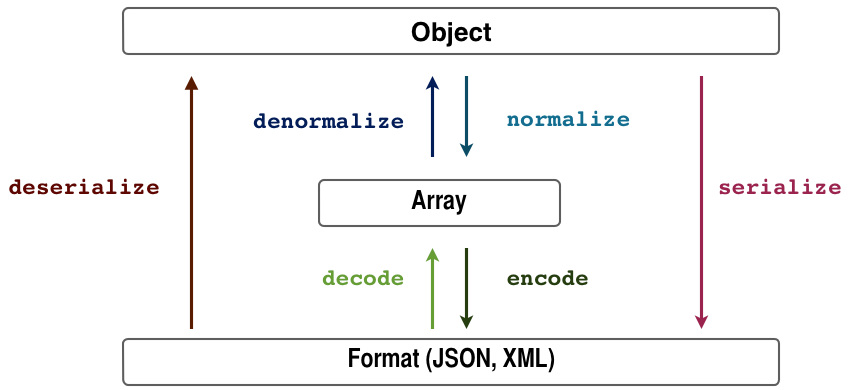 Creating a Serializer
use Symfony\Component\Serializer\Serializer; 
use Symfony\Component\Serializer\Encoder\XmlEncoder; 
use Symfony\Component\Serializer\Encoder\JsonEncoder; 
use Symfony\Component\Serializer\Normalizer\GetSetMethodNormalizer;

$encoders = array(new XmlEncoder(), new JsonEncoder());
$normalizers = array(new GetSetMethodNormalizer());
$serializer = new Serializer($normalizers, $encoders);
A Sample Object to Serialize
class Blog { 
    private $id; 
    private $title; 

    // Getters 
    public function getTitle() { return $this->title; } 
    public function getid() { return $this->id; } 
    
    // Setters 
    public function setTitle($title) { $this->title = $title; } 
    public function setId($id) { $this->id = $id; } 
}
Serializing the Object
$blog = new Blog(); 
$blog->setTitle('I Love Symfony'); 
$blog->setId(1); 

$json = $serializer->serialize($blog, 'json');
Console Component
The console component can be used to make an application that you run in the command line. You can create commands with classes and add them to the application object. The console component includes helpers for handling input and output so you can style the commands, get arguments and ask the user questions.
Application Controller
#!/usr/bin/env php 
<?php
use Demo\Console\Command\HelloCommand; 
use Symfony\Component\Console\Application; 

$console = new Application(); 
$console->add(new HelloCommand()); 
$console->run();
Basic Command
namespace Demo\Console\Command; 

use Symfony\Component\Console\Command\Command; 
use Symfony\Component\Console\Input\InputInterface; 
use Symfony\Component\Console\Output\OutputInterface; 

class Hello extends Command { 
    protected function configure() { 
        $this->setName('hello')->setDescription('Greet someone'); 
    } 

    protected function execute(
            InputInterface $input, OutputInterface $output) { 
        $output->writeln("Hello Console"); 
    } 
}
Basic Command
php console.php hello
Coloring Output
$output->writeln('<info>green text</info>'); 
$output->writeln('<comment>yellow text</comment>'); 
$output->writeln('<question>Black text with cyan background</question>'); 
$output->writeln('<error>white text on red background</error>');

// or

$output->writeln('<fg=black;bg=cyan>foo</fg=black;bg=cyan>');
Define Your Own Style
use Symfony\Component\Console\Formatter\OutputFormatterStyle; 

$style = new OutputFormatterStyle(
    'red', 
    'yellow', 
    array('bold', 'blink')
); 

$output->getFormatter()->setStyle('fire', $style); 
$output->writeln('<fire>fire text</fire>');
Asking the User a Question
protected function execute( 
        InputInterface $input, OutputInterface $output) { 
    $helper = $this->getHelper('question'); 
    $question = new Question('Please enter your name', 'John Doe');
    $name = $helper->ask($input, $output, $question) 
}
Hiding Input
protected function execute( 
        InputInterface $input, OutputInterface $output) { 
    $helper = $this->getHelper('question'); 
    $question = new Question('What is the database password?');
    $question->setHidden(true); 
    // if input can not be hidden throw an exception 
    $question->setHiddenFallback(false); 
}
Confirmation
protected function execute( 
        InputInterface $input,
        OutputInterface $output) { 
    $helper = $this->getHelper('question');   
    $question = new ConfirmationQuestion('Continue?', false); 
    if (!$helper->ask($input, $output, $question)) { 
        return; 
    } 
    // ... 
}
Multiple Choice
protected function execute( 
        InputInterface $input, OutputInterface $output) { 
    $helper = $this->getHelper('question'); 
    $question = new ChoiceQuestion( 
        'Please select your favorite color (defaults to red)',
        array('red', 'blue', 'yellow'), 
        0 
    ); 
    $question->setErrorMessage('Color %s is invalid.'); 
    $color = $helper->ask($input, $output, $question); 
}
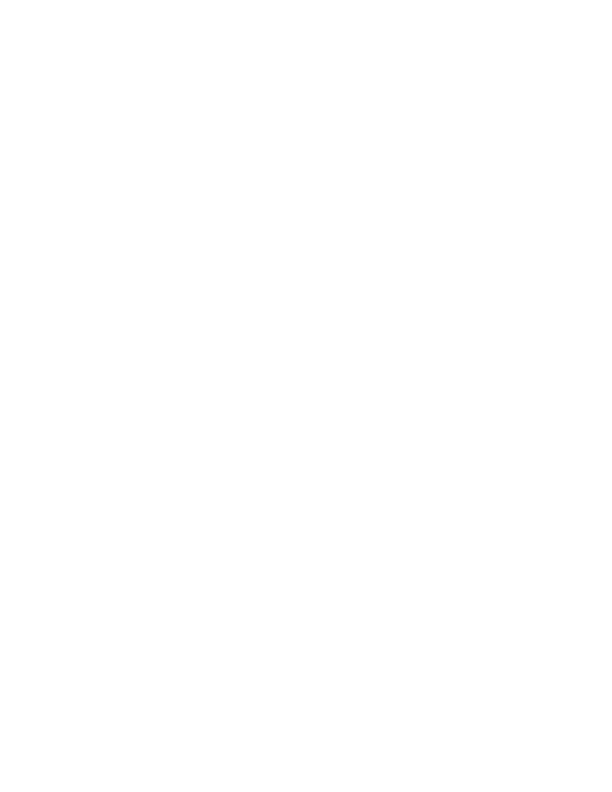 End
Website:	yamiko.ninja
Email:          	rparker@yamiko.ninja
Twitter:       	@yamiko_ninja
Github:        	yamiko-ninja
Bitbucket:    	yamiko
Further Reading
http://silex.sensiolabs.org/documentation 
http://symfony.com/doc/current/index.html 
http://twig.sensiolabs.org/documentation
http://fabien.potencier.org/  
http://yamiko.ninja 
http://doreydesigngroup.com
Questions?
Credits
Majority of code samples and component explanations are from Symfony’s official documentation.